License Basics
Creative Commons
April 20, 2010
Sue Gallaway, Centralia College
Seattle Open Textbook Adoption Workshop
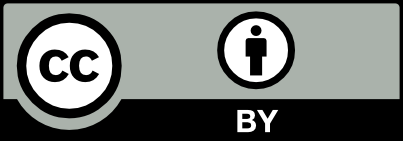 All Rights Reserved
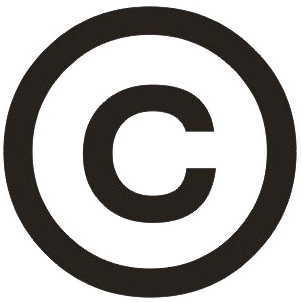 [Speaker Notes: All familiar with copyright restrictions – the default is All Rights Reserved
  We all create content in digital form, easily shared with others, easily remixed
  What if the creator of the content wants to share his or her stuff, adding to the cultural, scientific, and educational content available to everyone for free?]
Some Rights Reserved
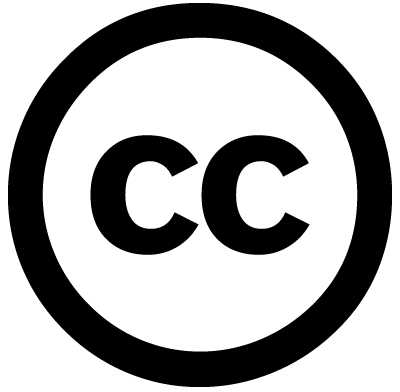 [Speaker Notes: CC makes it easy to share and to use content that the copyright owner allows in advance
  The content creator has the ability to state in advance the use conditions that he or she will allow
  Very simply put, the creator says I’m reserving some rights – not all rights]
What is Creative Commons?
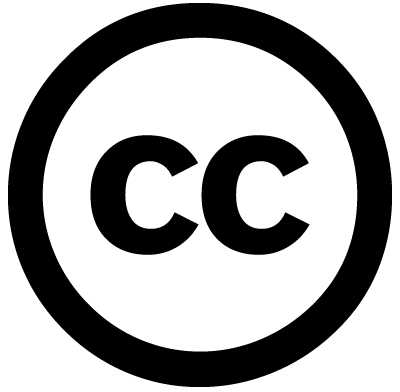 creativecommons.org
[Speaker Notes: Click on link or image to play video (the 2nd one on the page)]
CC License Conditions
“Saving the world from failed sharing”
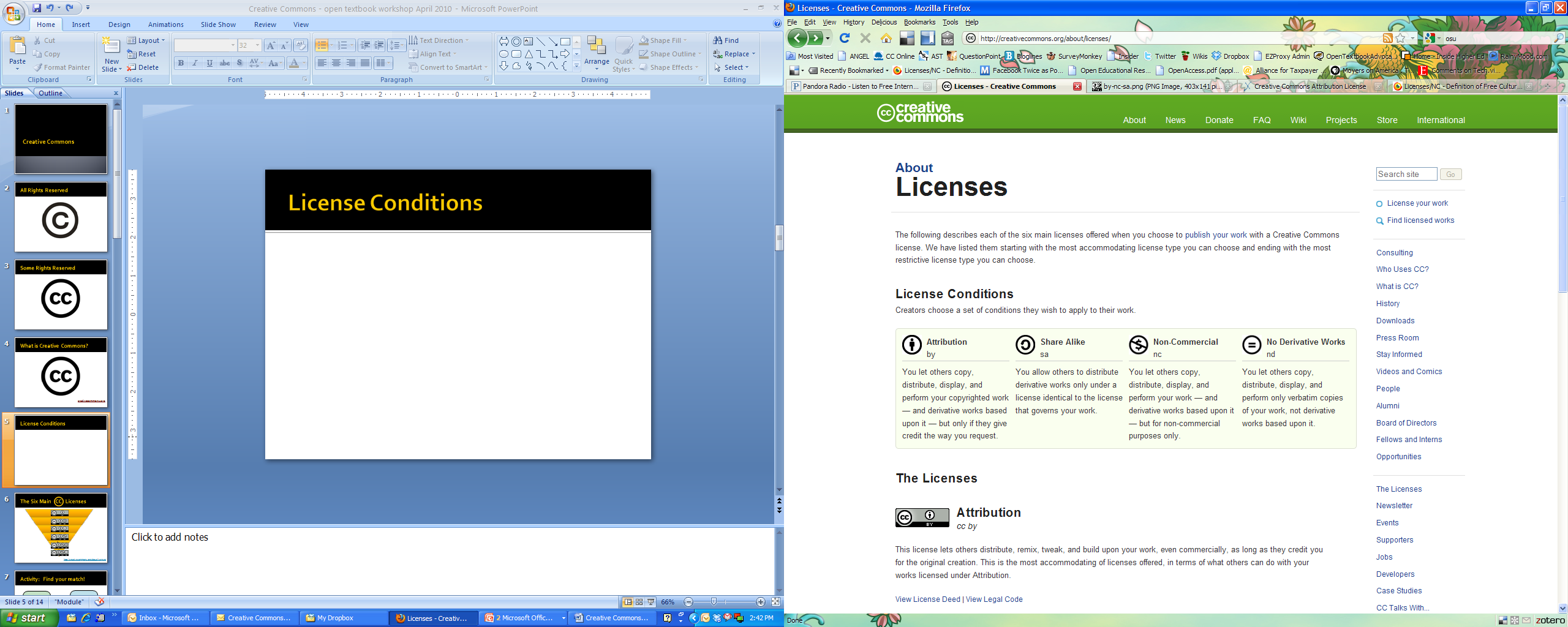 http://creativecommons.org/about/licenses/
[Speaker Notes: Four basic conditions that you can apply to the use of your work
  by - Attribution or give credit; the major cc licenses are all attribution licenses, meaning you can set conditions for use but credit must always be given
  sa – the product of any use of your work must be shared with the same license applied
  nc – use is grant for “non-commercial” purposes; more on non-commercial later
  nd – no modification of the work allowed]
The Six Main   CC   Licenses
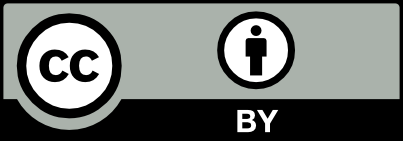 More accommodating
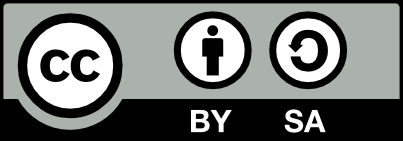 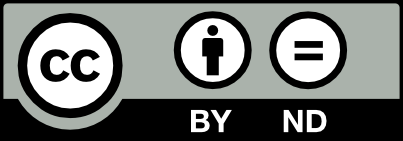 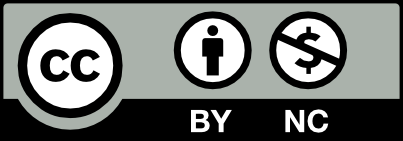 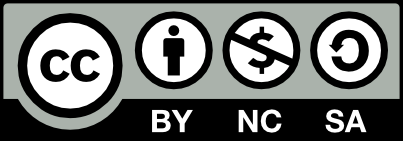 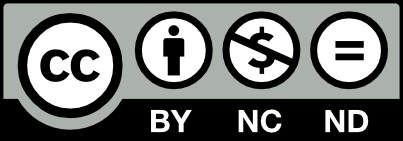 More restrictive
http://creativecommons.org/about/licenses/
[Speaker Notes: together, you can apply these conditions to create licenses
  more uses accommodated with cc by license, down to most restrictive uses at the bottom with cc by-nc-nd
  ask participants to state what the licenses are]
Activity:  Find your match!
CC 
License 
Logo
CC License
Meaning
[Speaker Notes: (Distribute blue and green cards.)

On the green cards are the 6 main CC licenses we just reviewed.  On the blue cards are what those licenses mean.

At my signal, you all have 2 minutes to find the person with the card that matches what you have in your hand, logo to meaning or vice versa.  Only two people per match.]
Activity:  Time Remaining
2:00
1:50
1:40
1:30
1:20
1:10
1:00
:50
:40
:30
:20
:10
Time’s Up
How did you do?
Attribution only
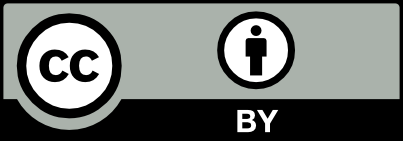 Attribution
cc  by

This license lets others distribute, remix, tweak, and build upon your work, even commercially, as long as they credit you for the original creation. This is the most accommodating of licenses offered, in terms of what others can do with your works licensed under Attribution.
http://creativecommons.org/about/licenses/
How did you do?
Attribution
Apply the same license
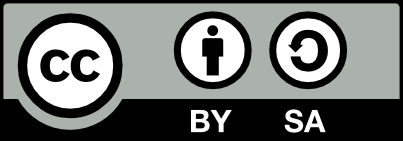 Attribution Share Alike
cc  by-sa

This license lets others remix, tweak, and build upon your work even for commercial reasons, as long as they credit you and license their new creations under the identical terms. This license is often compared to open source software licenses. All new works based on yours will carry the same license, so any derivatives will also allow commercial use.
http://creativecommons.org/about/licenses/
How did you do?
Attribution
No modification
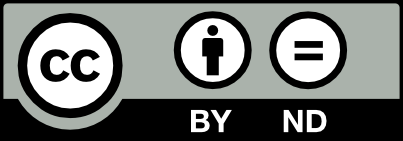 Attribution No Derivatives
cc  by-nd

This license allows for redistribution, commercial and non-commercial, as long as it is passed along unchanged and in whole, with credit to you.
http://creativecommons.org/about/licenses/
How did you do?
Attribution
Non-commercial use
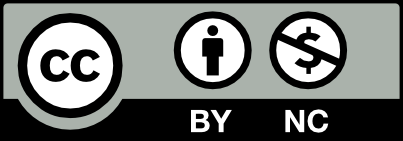 Attribution Non-Commercial
cc  by-nc

This license lets others remix, tweak, and build upon your work non-commercially, and although their new works must also acknowledge you and be non-commercial, they don’t have to license their derivative works on the same terms.
http://creativecommons.org/about/licenses/
How did you do?
Attribution
Non-commercial use
Apply the same license
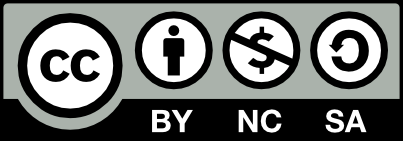 Attribution Non-Commercial  Share Alike
cc  by-nc-sa

This license lets others remix, tweak, and build upon your work non-commercially, as long as they credit you and license their new creations under the identical terms. Others can download and redistribute your work just like the by-nc-nd license, but they can also translate, make remixes, and produce new stories based on your work. All new work based on yours will carry the same license, so any derivatives will also be non-commercial in nature.
http://creativecommons.org/about/licenses/
How did you do?
Attribution
Non-commercial use
No modification
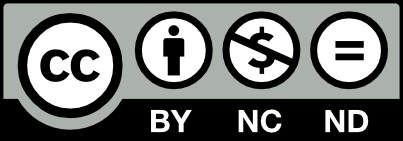 Attribution Non-Commercial  No Derivatives
cc  by-nc-sa

This license is the most restrictive of the six main licenses, allowing redistribution. This license is often called the “free advertising” license because it allows others to download your works and share them with others as long as they mention you and link back to you, but they can’t change them in any way or use them commercially.
http://creativecommons.org/about/licenses/
[Speaker Notes: Take to webpage after discussion of this slide.

Show that each license has both a “license deed” and the legal code]
Licensing your work
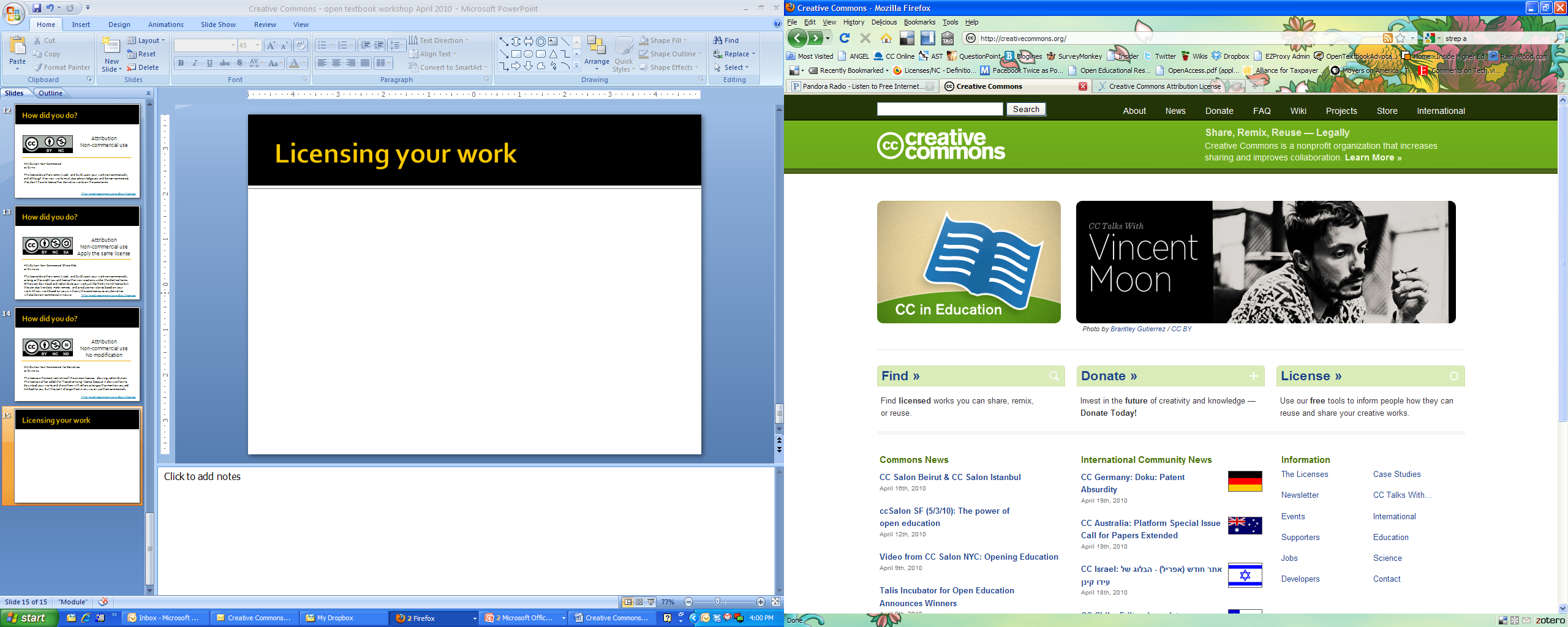 http://creativecommons.org
[Speaker Notes: Creating a license is easy!]
Licensing your work
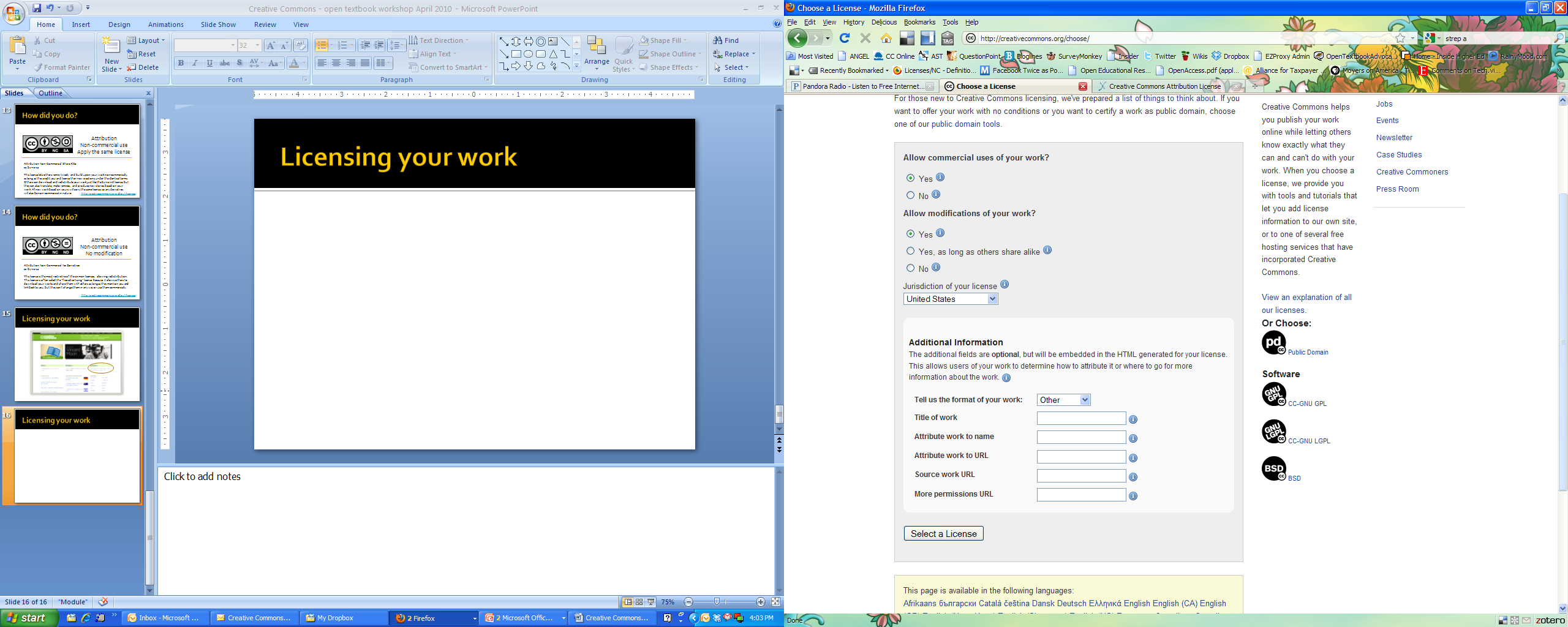 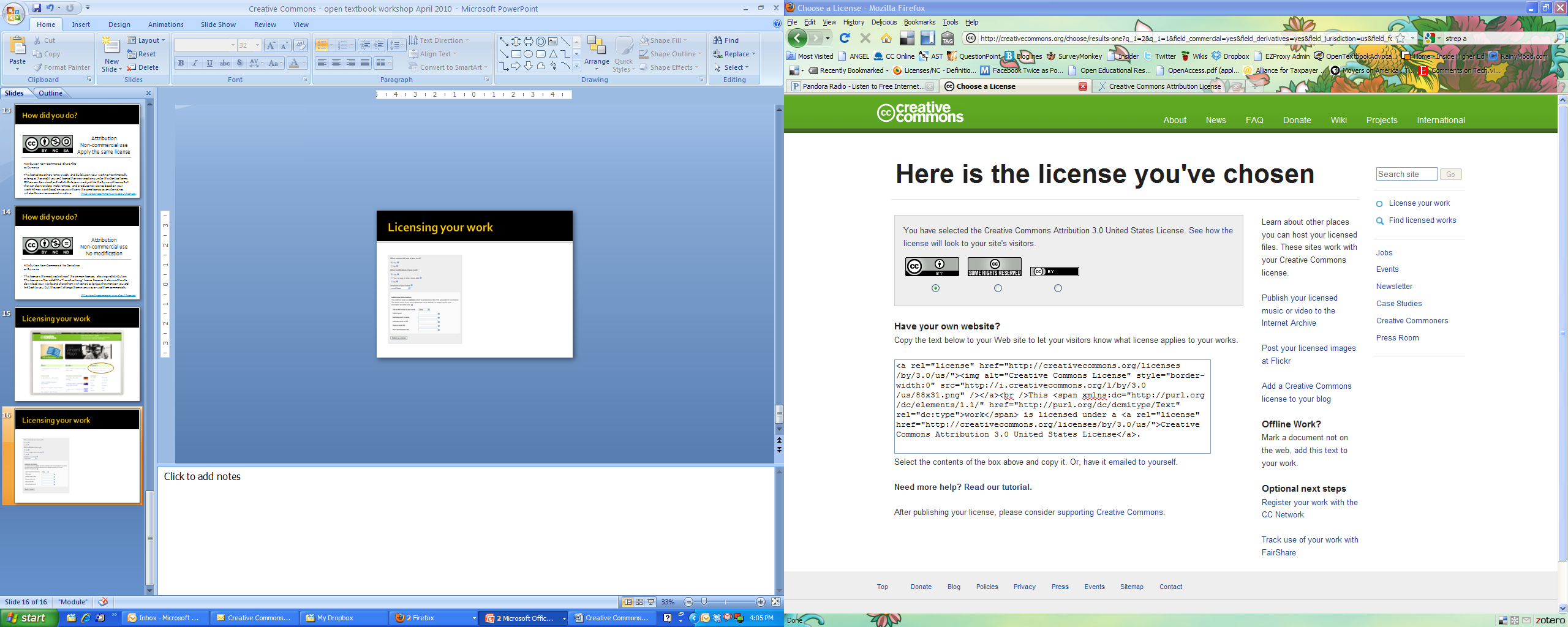 http://creativecommons.org
[Speaker Notes: Answer some questions, click on “select a license” and there you go]
About non-commercial use
-nc is incompatible with growing body of free content
-nc may rule out basic and beneficial uses
-nc supports current copyright terms
-nc will not likely increase your chance to profit

If you want widespread use then apply the broadest license possible
The Case for Free Use: Reasons Not to Use a Creative Commons –nc License
http://freedomdefined.org/Licenses/NC
[Speaker Notes: As creators of educational content, we have a tendency to lean towards the nc condition for our licenses.
There are probably some good reasons you may want to select that condition, but be sure that you know what you are choosing
Because it’s just about impossible to go back and change your license after you’ve released your work into the wild, select carefully
Here are some ideas to think about from a group that supports broad licenses.  They are not saying don’t ever choose –nc…just be aware

incompatible  
  Millions use open content every day
  Wikimedia Commons doesn’t even allow contributions that have an NC condition
Basic uses
  posting work on sites that have advertising or serve up Google Ads
  CC says that’s okay, depending on how the advertising is done
  what about the small site owner that uses a subscription model for additional content
Copyright terms
  do you want your work restricted for well past your death?  If you choose –nc, you stipulate the time]